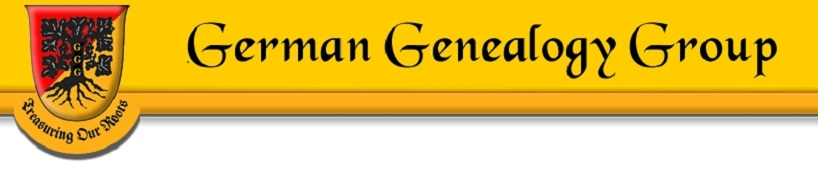 United States Citizenship and Immigration Services – GenealogyDavid F. Lahrmann
United States Citizenship and Immigration Services
Why use the United States Citizenship and Immigration Services (USCIS)
Has a USCIS Genealogy Program
Immigrants required documentation
Documents
Retained, organized, and stored by USCIS
USCIS used them to support immigrant’s naturalization process
Today documents are available 
USCIS has indexed these documents 
Retained on microfilm or paper
Some of these have been converted to digital format
Finding Information on Relatives that Immigrated to the United States
United States Citizenship and Immigration Services (USCIS) Genealogy
https://genealogy.uscis.dhs.gov/#/ 
About the USCIS Genealogy Program
https://www.uscis.gov/records/genealogy
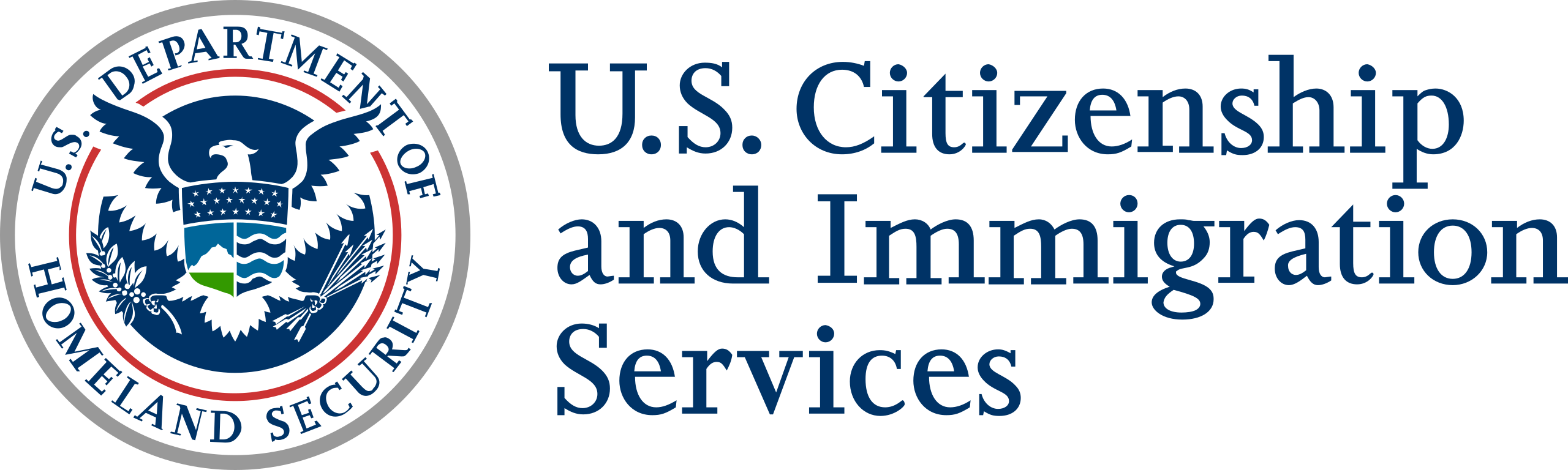 Immigration and Naturalization - Changes
The immigration laws/rules changed with time
From the colonial period to today
Immigrant Registration
Early 1900s the immigration process began to change
Immigrant Naturalization
The process became standardized as time progressed
As a result of these laws/rules, changes in the immigration process required additional documentation and it was retained
A Brief History of U.S. Immigration Policy from the Colonial Period to the Present Day
https://www.cato.org/policy-analysis/brief-history-us-immigration-policy-colonial-period-present-day#progressive-era
Immigration and Naturalization – Laws
Naturalization Act of 1870
Created a system of controls for the naturalization process
Immigration Act of 1924
Prevented immigration from Asia and 
Set quotas on the number of immigrants from Eastern and Southern Europe
Registry Act of March 2, 1929 (45 Stat 1512)
Applied to persons who entered the United States prior to July 1, 1924, and for whom no arrival record could later be found
Immigration and Naturalization Service created in 1933
Established to consolidate the Bureau of Immigration and the Bureau of Naturalization
Alien Registration Act of 1940
Directed INS to fingerprint and register every alien age 14 and older living or arriving in the United States
Records Available & What Time Periods
C-Files
Between Sept 27, 1906 to Mar 31, 1956
Visa Files
Took effect on July 1, 1924
Registry Files
For immigrants that entered the United States prior to July 1, 1924
Alien Registration Forms (AR-2s)
Between August 1940 and March 31, 1944
A-Files
Immigrants who arrived after April 1, 1944, or who naturalized after April 1, 1956

Not all immigrants will have all these files
will depend upon their date of entry and their efforts to naturalize
Certificate Files (C-Files)
Naturalization Act of 1906. 
Revised the Naturalization Act of 1870
Act of 1906 created the Federal Naturalization Service and required the new agency to collect and maintain copies of all naturalization records nationwide. 
Established uniform rules for citizenship and naturalization
C-Files are a product
The Federal Naturalization Service stored its citizenship records in C-Files. 
Certain C-File documents are duplicated in the records of naturalization courts across the nation. Other C-File documents are unique.
https://www.uscis.gov/records/genealogy/historical-record-series/certificate-files-september-27-1906-march-31-1956
Certificate Files (C-Files)
Document naturalizations
The acquisition of United States citizenship after birth
C-Files contain copies of records evidencing:
Granting of naturalized U.S. citizenship by courts between from 1906 to 1956; and
Issuance of Certificates of Citizenship to those who derived or resumed U.S. citizenship.
Between from Sept 27, 1906 to Mar 31, 1956
https://www.uscis.gov/records/genealogy/historical-record-series/certificate-files-september-27-1906-march-31-1956
C-Files – Documents - Image Gallery
Declaration of Intention
Petition for Naturalization
In Leu Application
Request for Certificate of Arrival
Certificate of Admission of Alien
Department of Labor Correspondence
Enemy Alien Exception
C-Files for naturalizations https://www.uscis.gov/records/genealogy/historical-record-series/c-files-image-gallery
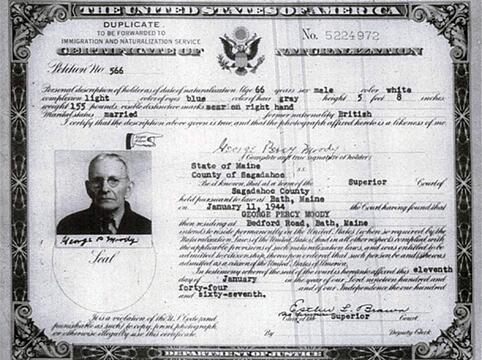 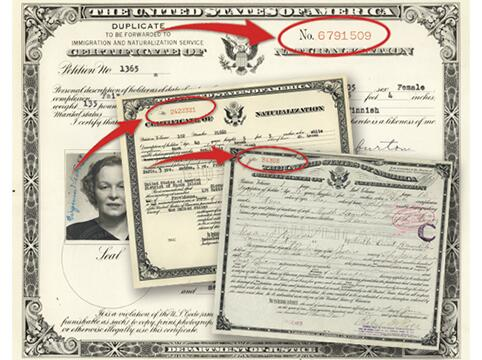 Visa Files
The Immigration Act of 1924 took effect on July 1, 1924
Law required all arriving noncitizens to present a visa when applying for admission to the United States
Immigrants requested visas at U.S. Embassies and Consulates abroad before their departure 
The State Department only issued visa documents to approved immigrants and the Immigration Service only admitted immigrants arriving with a visa.
Visas allowed the Federal government to both select and limit the number of immigrants legally admitted for permanent residence
Visa files are the official arrival records of immigrants admitted for permanent residence between July 1, 1924, and March 31, 1944
Registry Files
Applies to immigrants who entered the United States prior to July 1, 1924, and have not naturalized
Registry Files document the creation of official immigrant arrival record
Registry Act of March 2, 1929 (45 Stat 1512)
and for whom no arrival record could later be found
Potential documents
Employment records, Reference letters, Account/Financial records, Church Records, Police/Criminal Background Check
https://www.uscis.gov/history-and-genealogy/genealogy/historical-record-series/registry-files-march-2-1929-march-31-1944
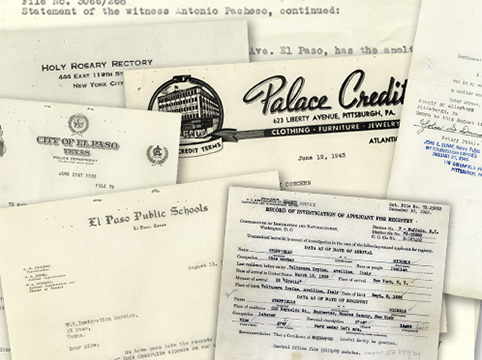 Alien Registration Forms (AR-2s)
Alien Registration Forms documented the presence of noncitizens in the United States during the Second World War
Between August 1940 and March 31, 1944 
The Immigration and Naturalization Service ("INS") used the Form AR-2 to make a record of all noncitizens residing in or entering the United States 
Contained 5 forms: Registration Correspondence, AR-2, AR-AE-22/a, AR-AE-23, AE-11
As of May 17, 2024, all new requests for AR-2's must be submitted to NARA. The USCIS Genealogy Program will continue to process requests received prior to May 17, 2024.
Alien Registration Forms (AR-2s)
The alien registration processes included multiple Alien Registration Form parts:
    AR-1: Instruction and specimen form
    AR-2: Alien registration form
    AR-2a: Follow sheet for additional data 
    AR-3: Receipt (or identification) form 
    AR-3a: Extra receipt form
    AR-4: Fingerprint form
    AR-5: Official regulations and fingerprint instructions

Electronic copies of additional form parts can occasionally be found with the electronic AR-2 digital images. The original paper copies of all the AR forms can sometimes be found in Alien Files (A-Files). In many cases, the additional form parts are no longer exists.
Alien Registration Forms (AR-2s)
AR-2 Alien Registration Forms
https://www.uscis.gov/records/genealogy/historical-record-series/alien-registration-forms-on-microfilm-1940-1944 
Correspondence relating to the registration of individual aliens
AR-AE-22 & -22a Application for Alien Enemy Certificate of Identification
https://sites.rootsweb.com/~flmgs/crumbs/ALIEN_registration_records.pdf 
AR-AE-23 Certificate of Identification
https://www.archives.gov/files/research/immigration/case-files.pdf 
AE-11 Alien’s Change of Address Card
https://www.uscis.gov/ar-11
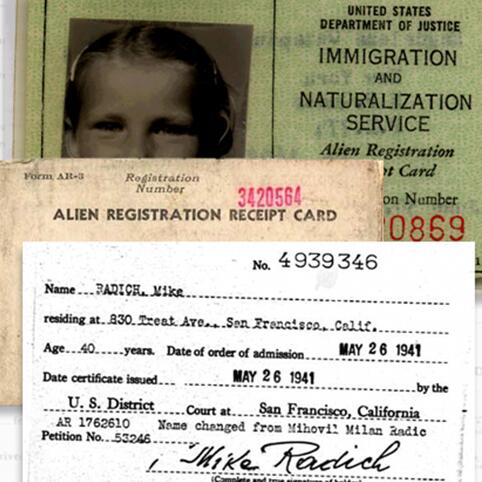 Alien Registration Forms (AR-2s)
Other Website/s
As of May 17, 2024, all AR-2’s have been transferred to NARA
https://www.archives.gov/research/immigration/alien-registration-ar-2
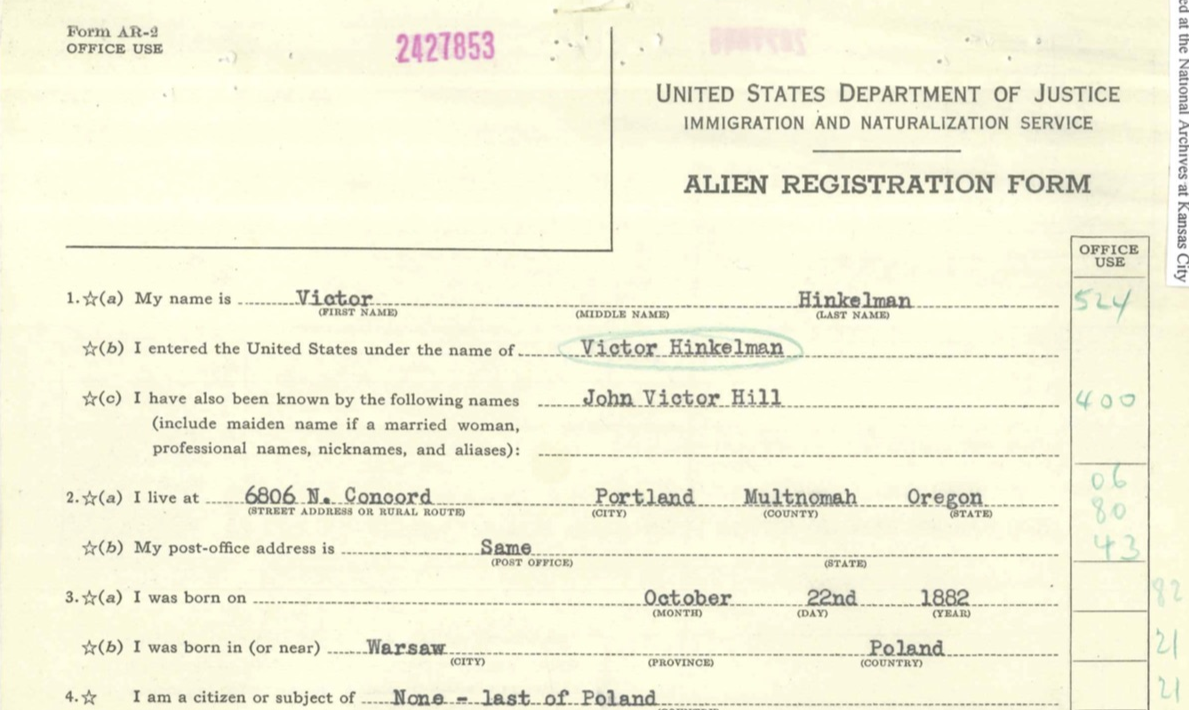 Alien Files (A-Files) - Background
Before A-Files, many noncitizens had more than one file with the agency.
For example, an immigrant might have a Visa File, an AR-2, and a C-File. 
Accessing all agency records for an alien often required INS personnel to search multiple records systems and indexes. INS introduced A-Files to streamline its record keeping. Issuing each immigrant an A-Number allowed INS to create one file for each immigrant containing all the agency's records for the subject
The Immigration and Naturalization Service ("INS") started issuing each noncitizen a unique A-Number in 1940 as part of the Alien Registration Program 
On April 1, 1944, INS started using A-Numbers to create individual files, called A-Files. 
INS opened or consolidated A-Files for every immigrant who arrived after April 1, 1944 or naturalized after April 1, 1956, and for immigration law enforcement matters
(see Alien Registration Forms)
INS History
A-Files contained all INS records of any active case of an immigrant not yet naturalized
From April 1, 1944 to March 31, 1956
When the agency opened an A-File for a noncitizen with previous agency records, INS consolidated its other records for the subject into the new A-File. Upon naturalization, INS consolidated (refiled) all agency records of the new citizen in his or her Certificate File ("C-File") and the A-File ceased to exist. Beginning April 1, 1956, INS started filing all agency records for active cases, including naturalization records, in the subject's A-File. USCIS continues this practice today
Alien Files (A-Files)	Numbered Below 8 Million
Alien Files, or "A-Files," are individual files identified by subject's Alien Registration Number ("A-Number"). 
An A-Number is a unique personal identifier assigned to a noncitizen. 
A-Files became the official file for all immigration and naturalization records created or consolidated since April 1, 1944. 
A-Files below 8 million are just the oldest fraction of the USCIS’ immense A-File series of more than 60 million case files.  
Inactive A-Files are stored in various locations, with the majority held by USCIS.
https://www.uscis.gov/records/genealogy/historical-record-series/a-files-numbered-below-8-million
Alien Files (A-Files) - Image Gallery
Opened or consolidated for every immigrant who arrived after April 1, 1944, 
Or who naturalized after April 1, 1956.  
Immigrants who naturalized between 1944 and 1956 should not have an A-File.  
In 2010 USCIS began the process of transferring A-Files of immigrants born more than 100 years ago to the National Archives.  
The vast majority of A-Files remain in USCIS custody.
https://www.uscis.gov/records/genealogy/historical-record-series/a-files-image-gallery
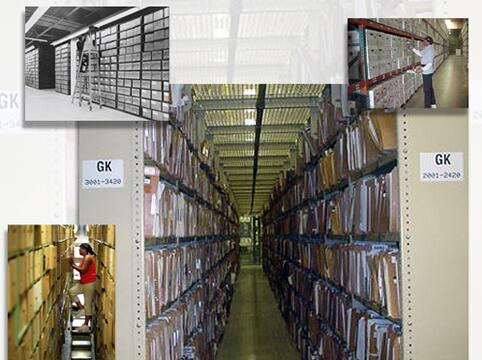 USCIS - Potential Documents to be Found
Birth certificates
Police records
Health records
Naturalization document
Country of origin
Photographs 
Registration documents
Next of kin in their homeland
Port of entry document/s
Application for immigration documents
Declaration of Intention
Petition for Naturalization
Affidavit for support of application for VISA
USCIS Record Search – Information Needed
Need to know
Family member’s 
Name
First
Last
Alias Names 
Date of birth
Year
Month
Day
Place of birth
Country and city
Date of arrival to the USA
The City/Location to which they went
Relatives
Spouses
Children 
Siblings 

Sources for this information
Passenger lists
Family Records
USCIS Genealogy - How Does the Process Work?
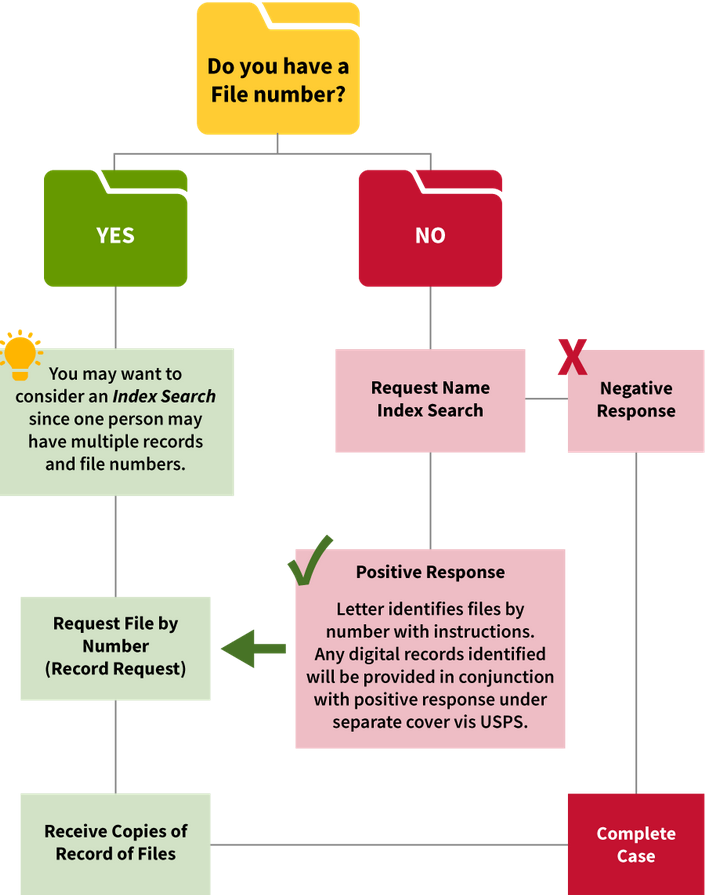 Start with USCIS Genealogy Page
https://www.uscis.gov/records/genealogy 
Need to have a Case ID 
Order an Index or Search Request
Requesting Records - Starting Your Search
https://genealogy.uscis.dhs.gov/#/
Index Search Request (RED BOX)
https://genealogy.uscis.dhs.gov/#/search 
Record Request with Case ID
https://genealogy.uscis.dhs.gov/#/cases/id
Search Process – Index Search Request
First – Index Search Request
Start a “Index Search Request” 
It will cost $65.00 (subject to change)
Remember your answer to your “Secret Question” when you submit the application
If there is a record for the person you will receive a Case ID number
Second – Record Request
With the Case ID select the “Record Request with Case ID”
Enter the information requested
It will cost $65.00 (subject to change)
Records will then be provided by
Via USPS
Via USCIS MyAccount
Delivery depends upon your selection
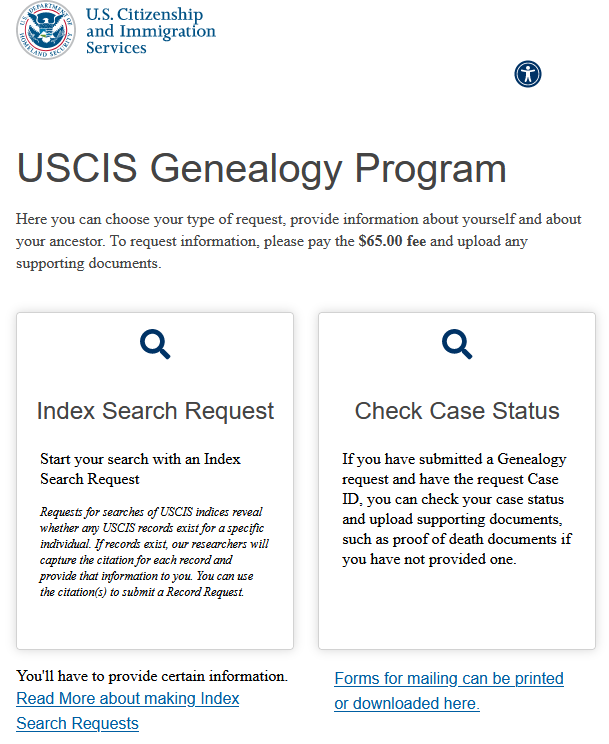 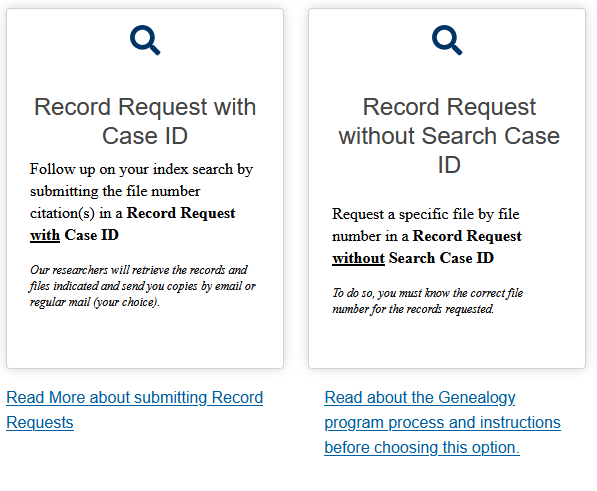 First - Index Search Request
Enter the information as indicated in the application
Includes your information
Then the person for whom you are searching
Include any supporting documents (pdf, jpg)
Submit and Pay
https://genealogy.uscis.dhs.gov/#/search
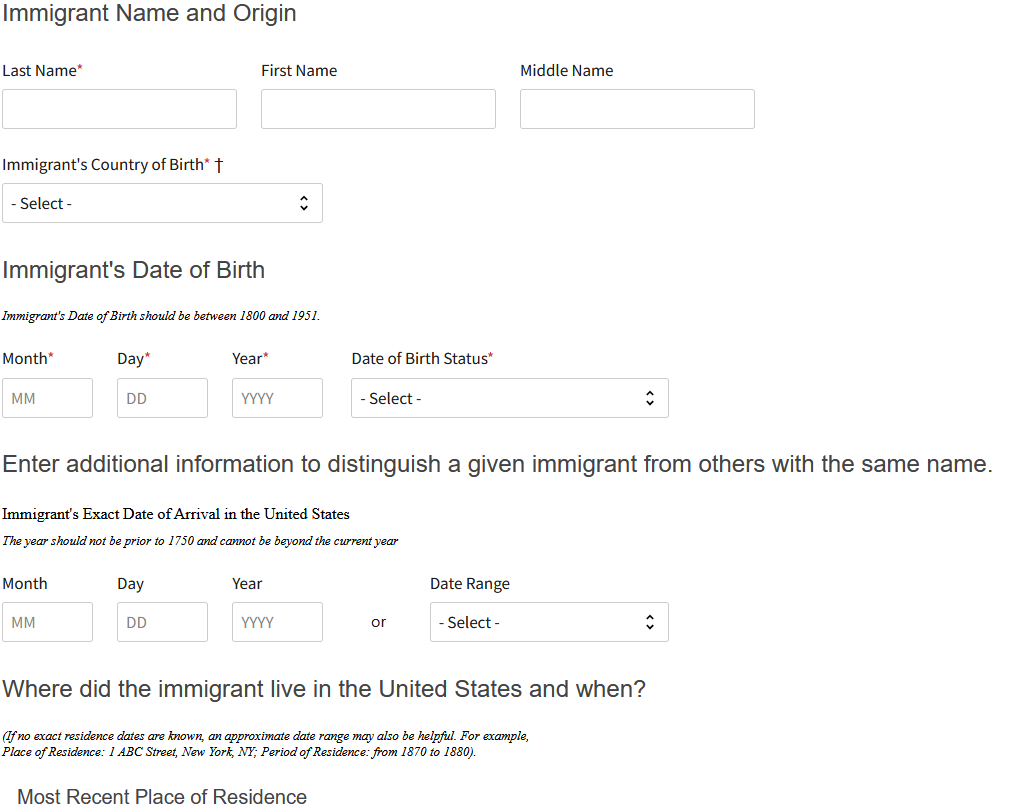 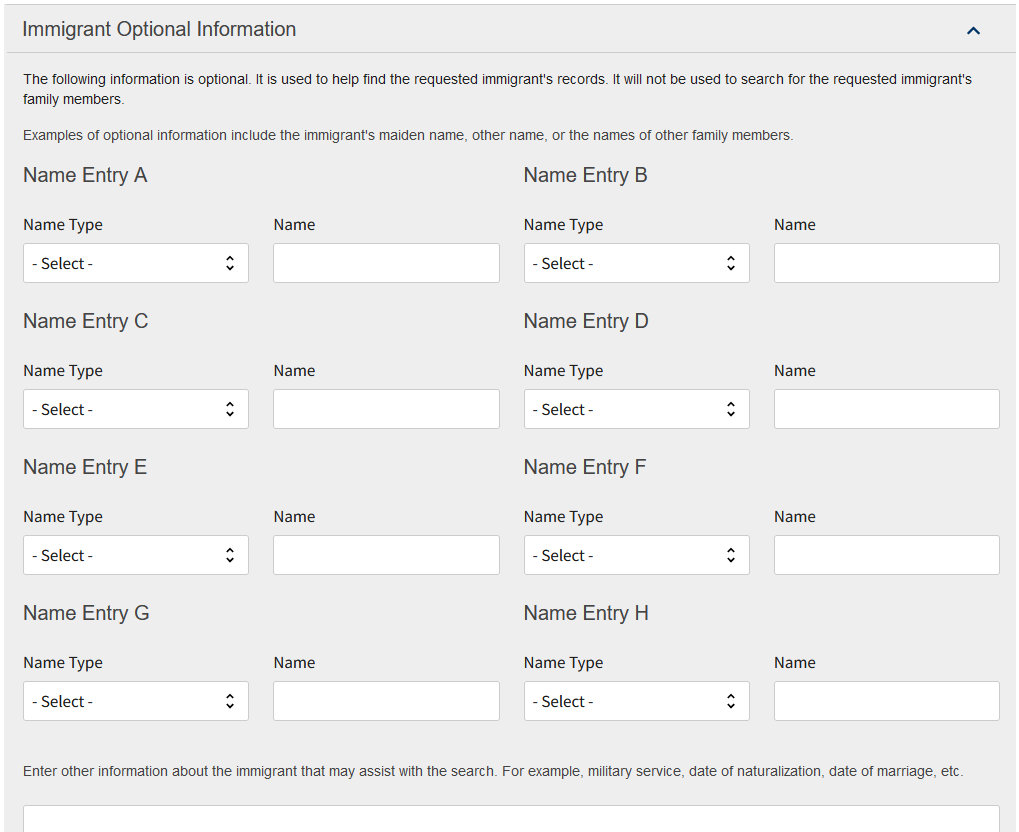 Outcome 
“Case ID”
Second – Record Request with Case ID
Then Enter Case ID,
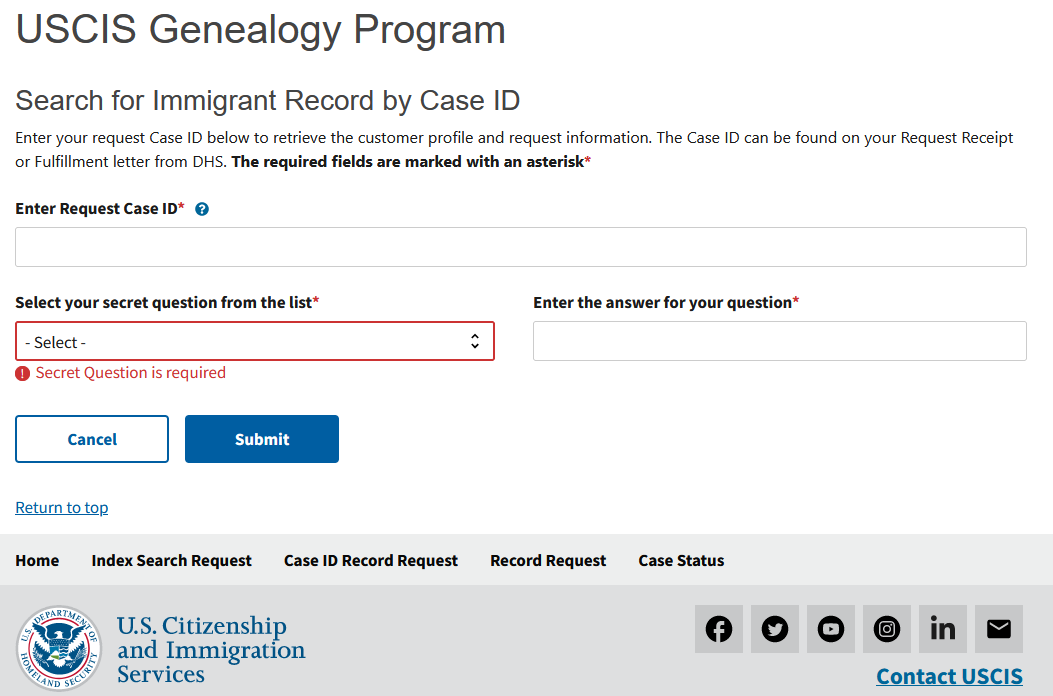 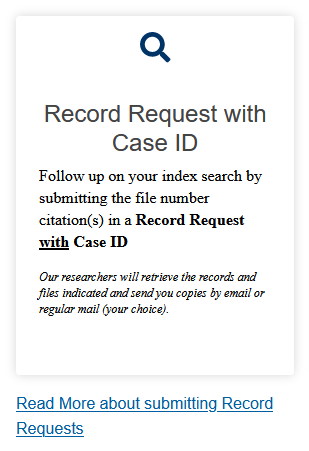 Have Case ID,
Choose Record Request with Case ID
https://genealogy.uscis.dhs.gov/#/cases/id 
Provides status update on finding and delivering records
USCIS Document Delivery
As of April 1, 2024, USCIS will provide a copy of all digital records (most Certificate files and AR-2s) identified for the subject of the request under separate cover.  
This will be applied to all open index searches submitted prior to April 1, 2024.   
USCIS will still provide Information on how to request hard copy files (A files, Visa, Registry, and some Certificate files) in the index search response. Allow 2-3 weeks to receive of the digital records identified with in index search results letter.
What you may Receive
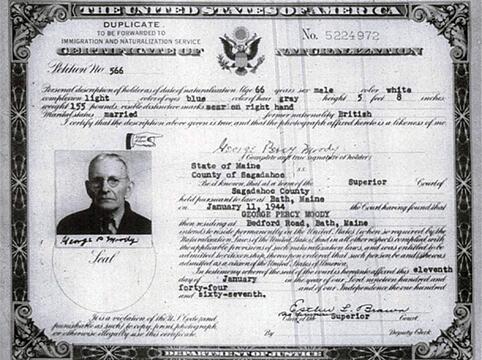 The contents for each immigrant will vary
Depends upon
When they immigrated to the United States
What the immigrant submitted 
How far along they were in their naturalization process 
What USCIS actually retained and can find
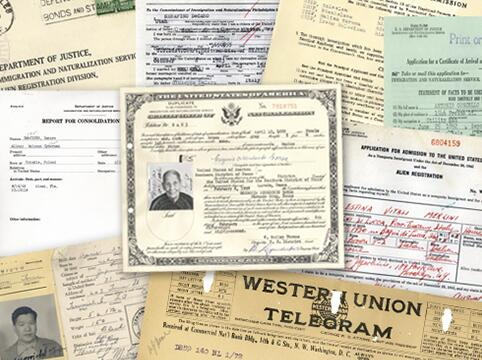 USCIS Fee Schedule
G-1055, Fee Schedule
https://www.uscis.gov/g-1055
U.S. Citizenship and Immigration Services - Fee Schedule
See Page 5
https://www.uscis.gov/sites/default/files/document/forms/g-1055.pdf
USCIS - Time to Complete Request
Before COVID
Case ID – average 11 days, range from 7 to 17 days
Record – average 81 days, range from 23 to 227 days
After COVID
Case ID – averaging 322 days
Record – averaging 364 days
Summary
USCIS Genealogy Program
Maintains immigrant records
Records are available for a fee
Accessing Immigrant Records
Collect the facts about the immigrant
Documents are also helpful to submit to USCIS for the Case ID search
Search Results
There is a lot of potential information contained in USCIS records
Will depend upon immigrants’ date of arrival and what records were retained
Research
Happy Hunting!